ПРОеКТ: ИНФОРМАЦИОННЫЕ ТЕХНОЛОГИИ ПРОЕКТИРОВАНИЯ ЭЛЕКТРОННЫХ СРЕДСТВ - МАГИСТРАТУРА
“Команда мечты”:
Подпрятов владимир,
Волегов Андрей,
Шавкунов андрей.
куратор проектов: Д.Б. Шадрин
Цель
Поставленная цель - выполнить требование заказчика. А именно: создать простой и удобный сайт, содержащий всю необходимую информацию по специальности «Информационные технологии проектирования электронных средств-магистратура», который должен завлекать целевую аудиторию на эту специальность.
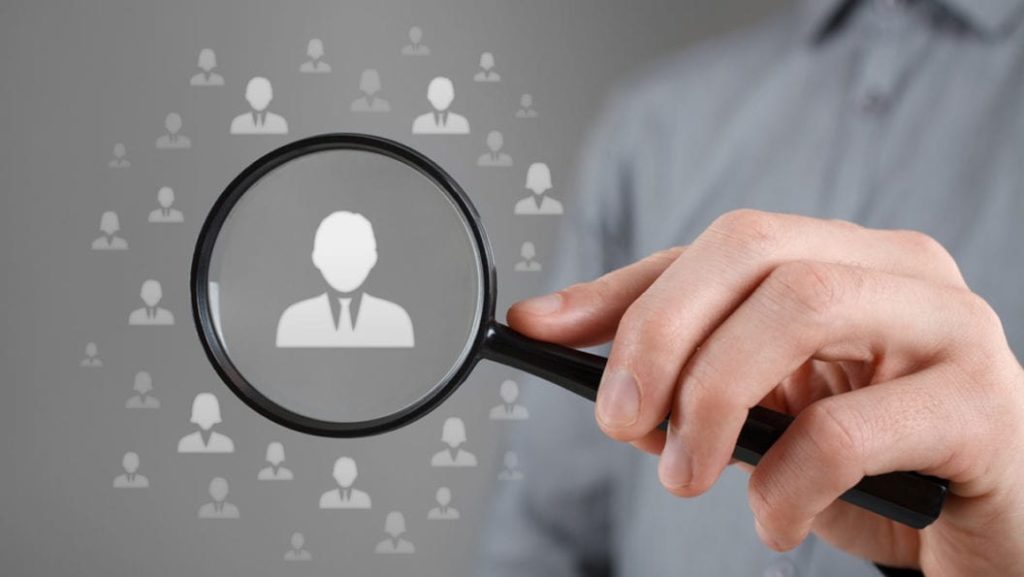 Определение целевой аудитории продукта
Определение потребностей целевой аудитории
потребностей целевой аудитории
Углубление знаний в данной сфере
Выход на новый профессиональный уровень
Повышение своей востребованности на рынке труда
Получение необходимого практического опыта
Участие в научно-исследовательский деятельности
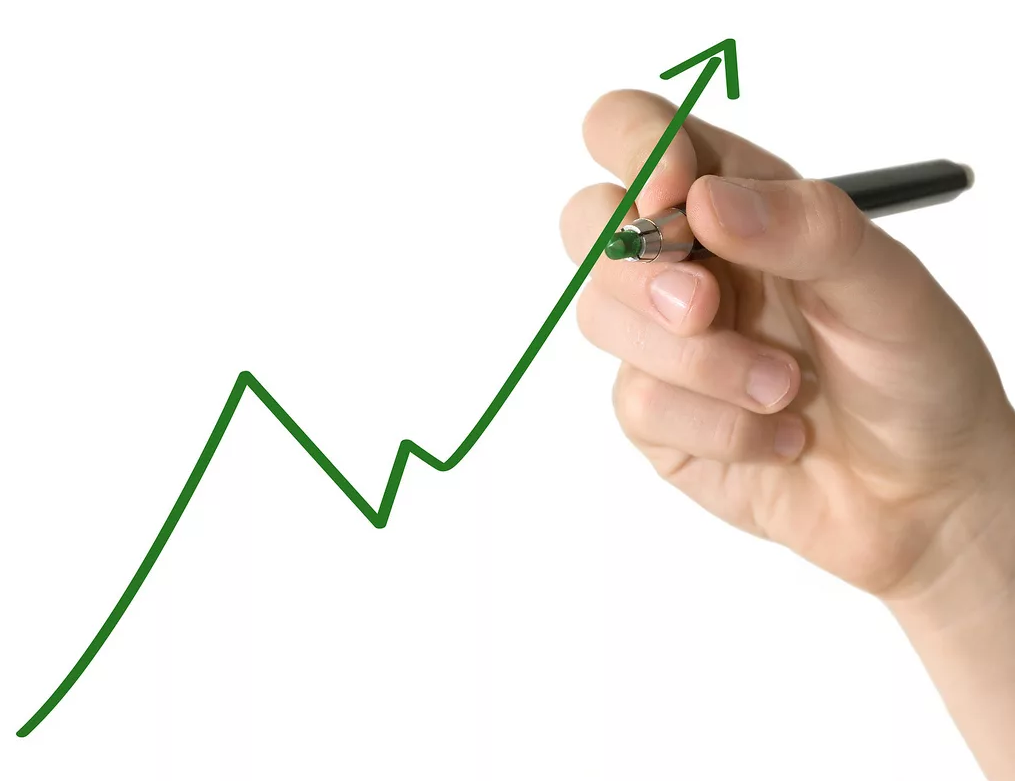 Сбор Информации
Опрос магистрантов
информация с Интернета
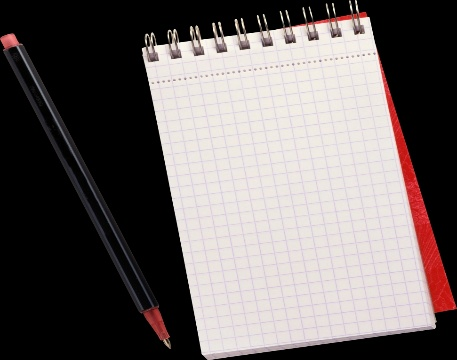 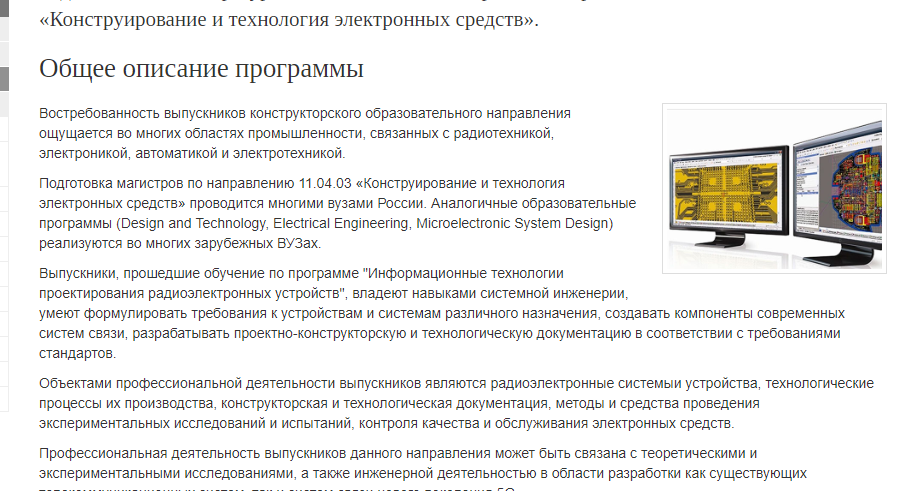 Сайт УрФУ
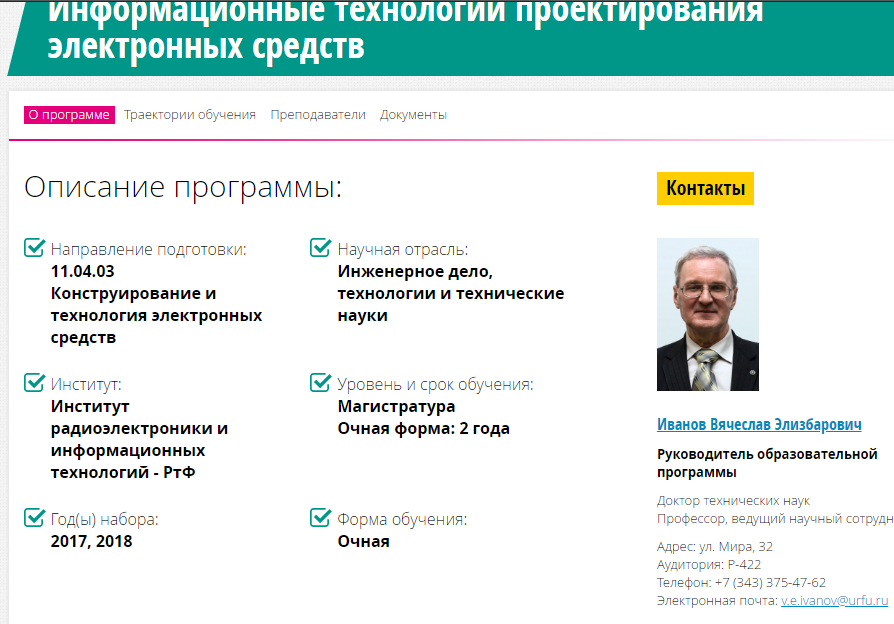 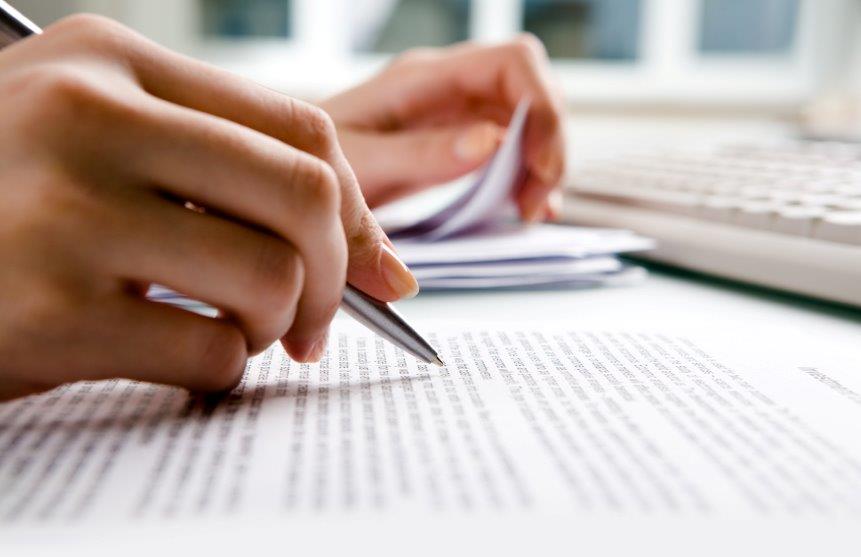 Анализ конкурентов;
Проанализировать всю имеющеюся информацию по данной специальности;
Cпроектировать макет сайта
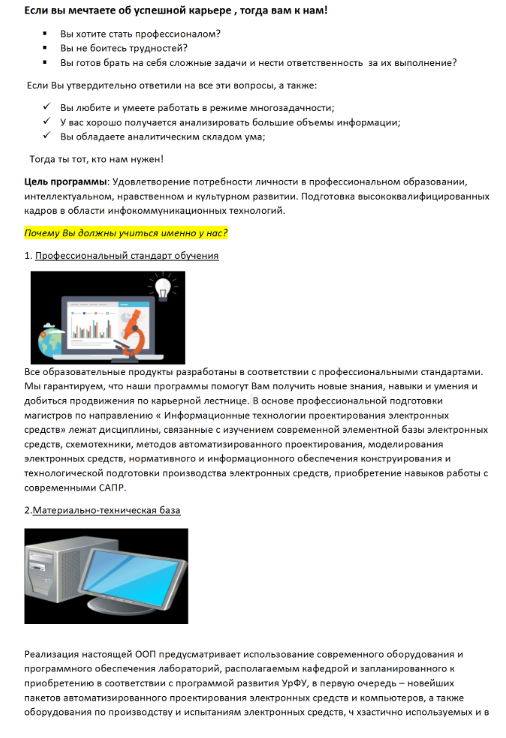 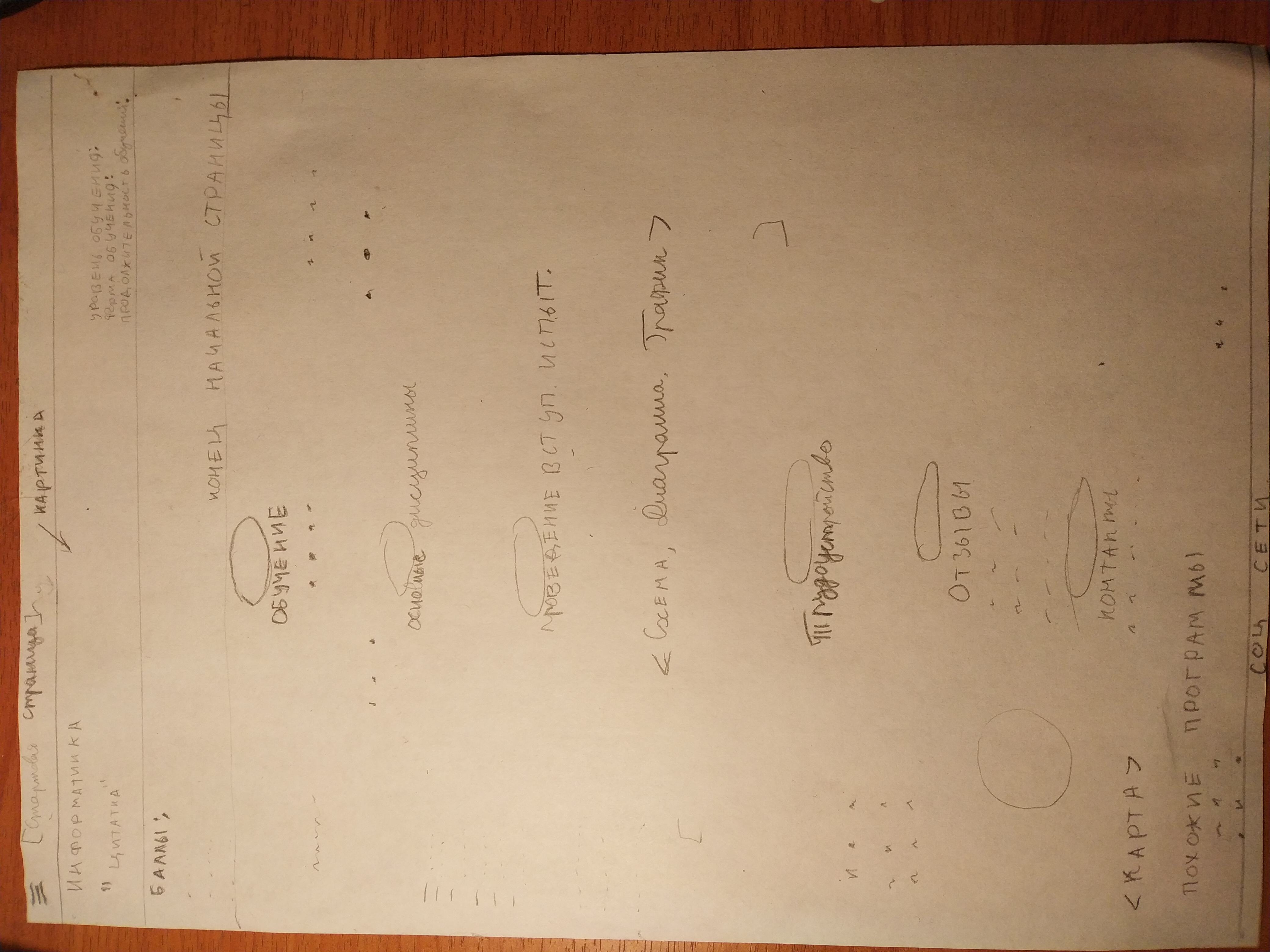 Скриншоты с сайта
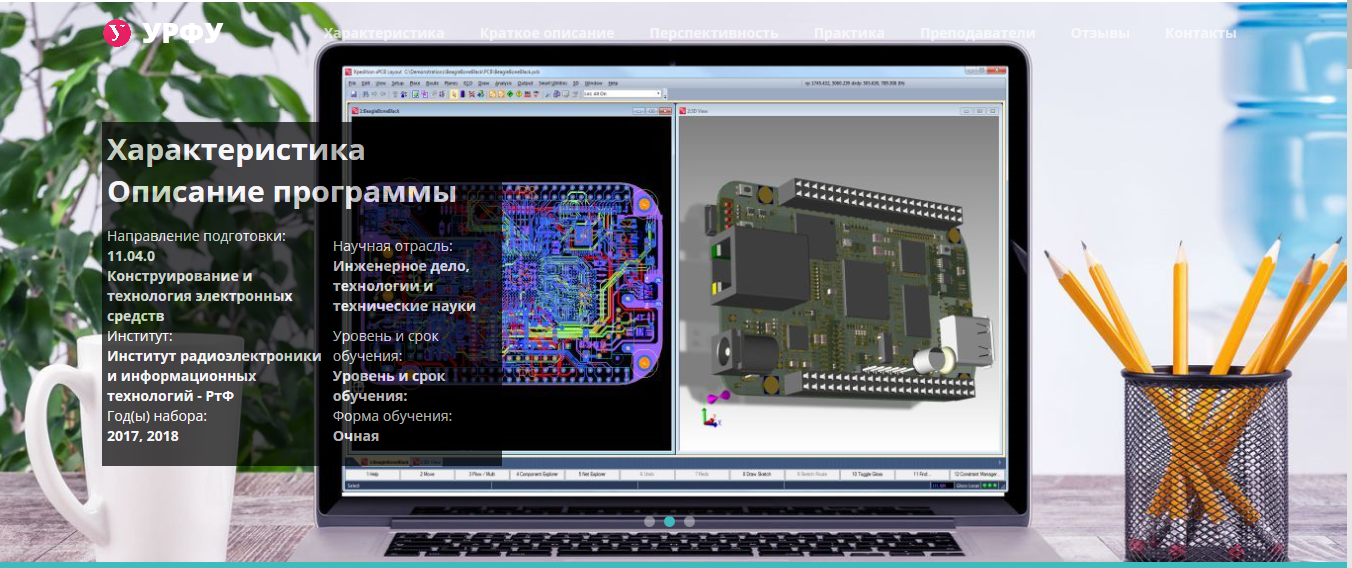 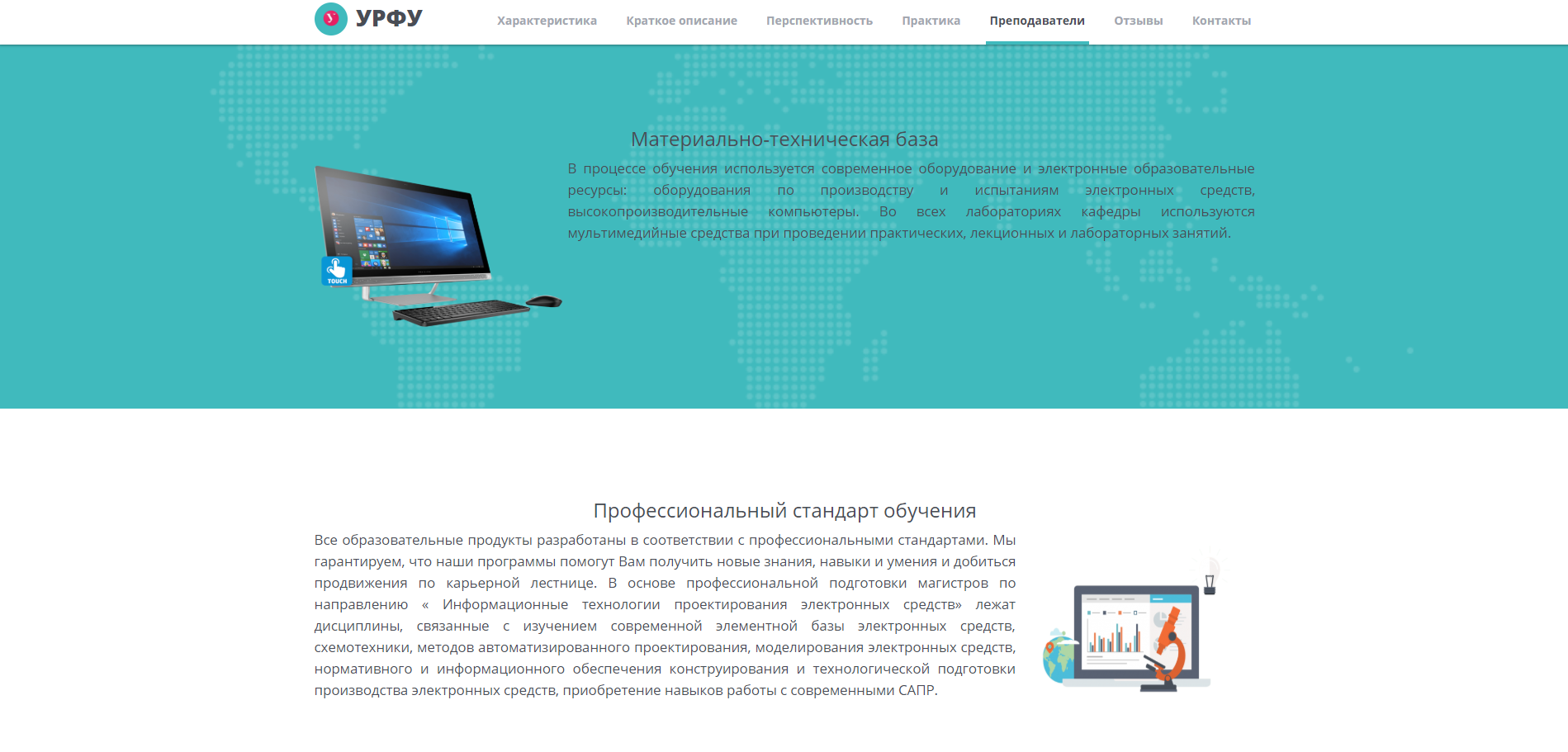 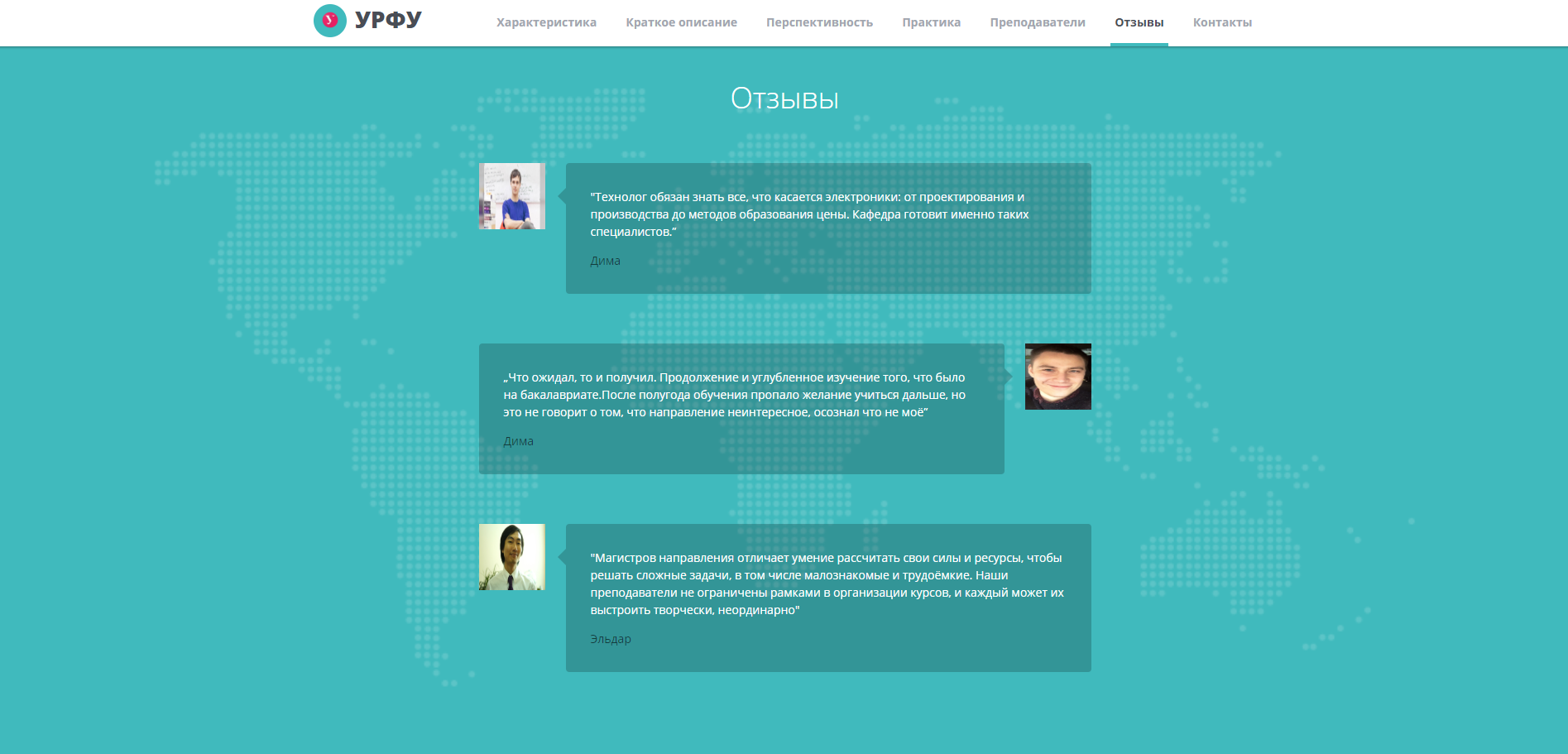 Технологии, используемые при разработке
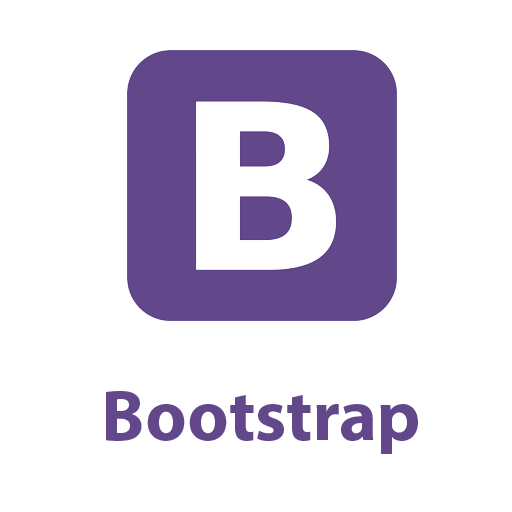 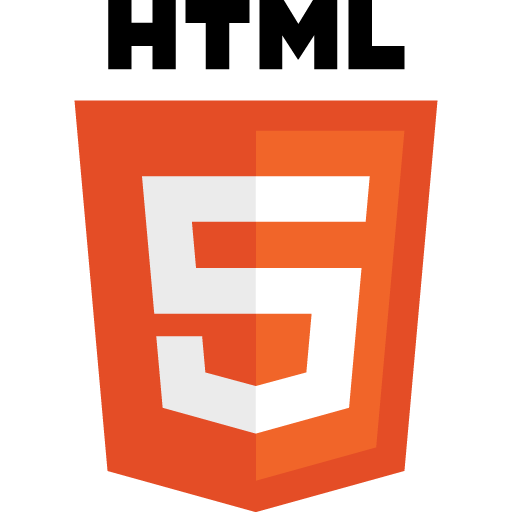 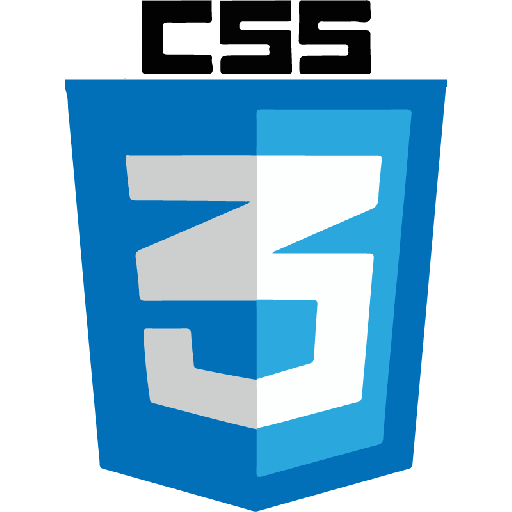 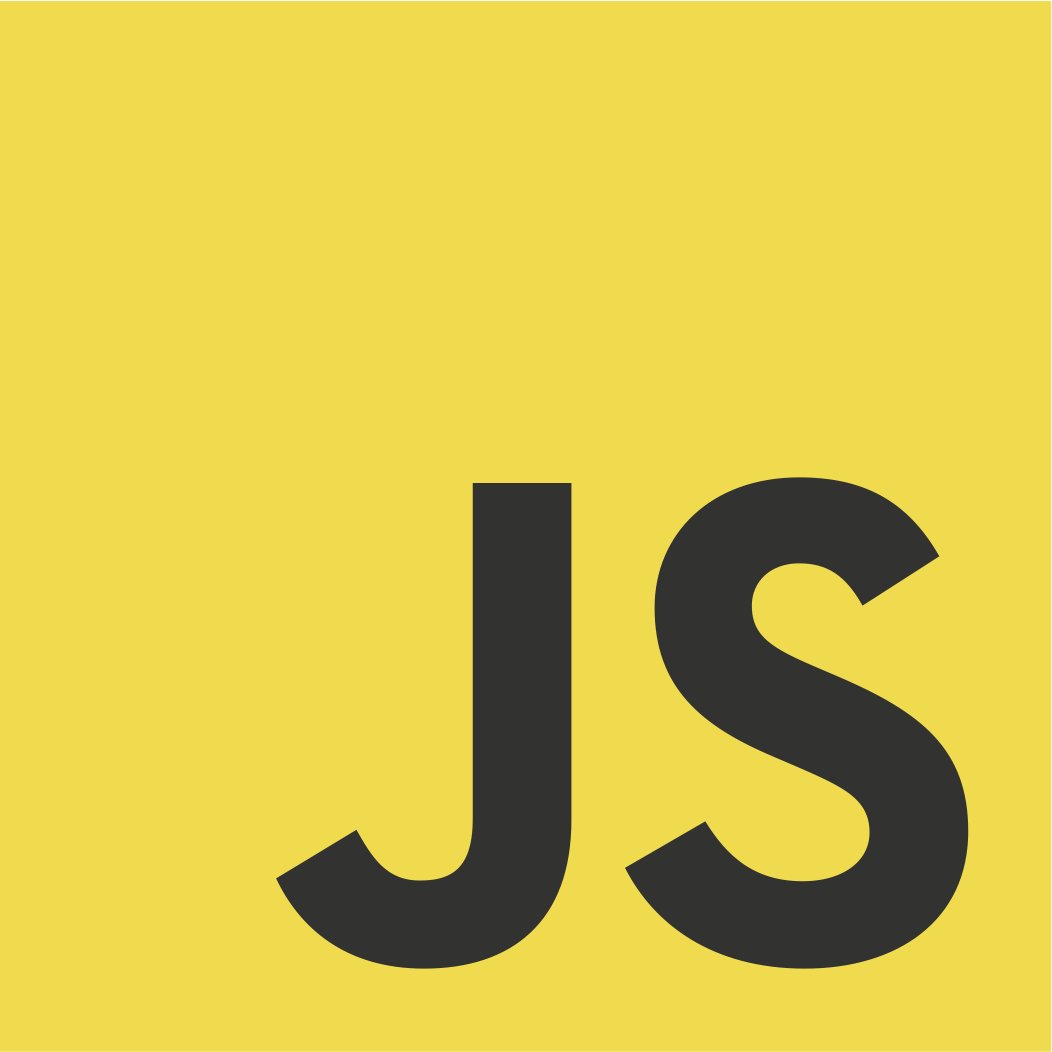 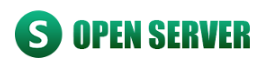